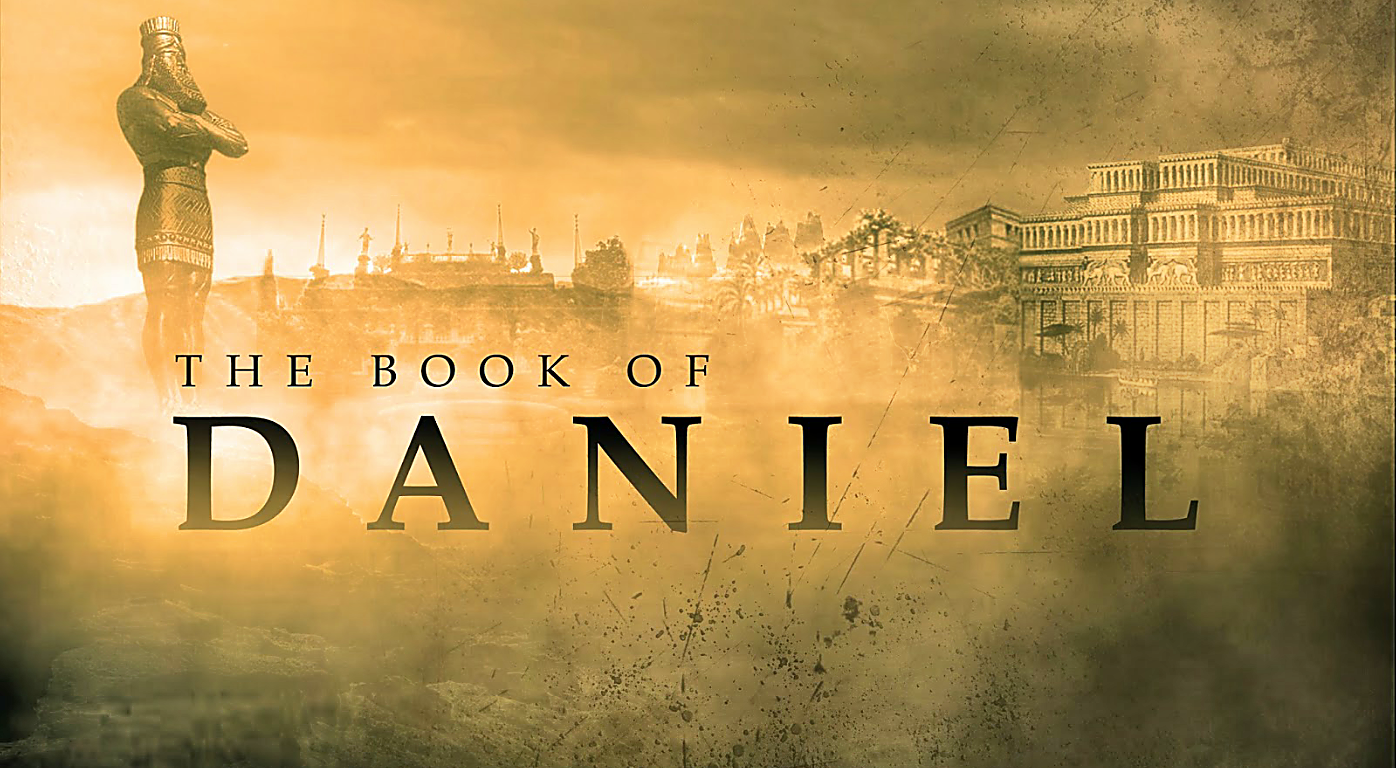 A Sermon ByBishop Andy C. Lewter, D. Min
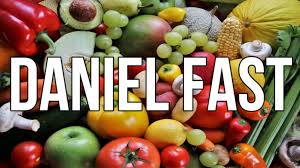 Special
Diet
We left off last week with Daniel and the three Hebrew Boys being allowed to eat only fruit and vegetables which resulted in them having superior health and a brighter countenance than those who ate from the king’s table
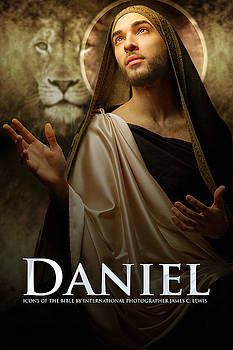 Spiritual Insight
Because they kept covenant with God Daniel also had spiritual insight that allowed him to interpret dreams
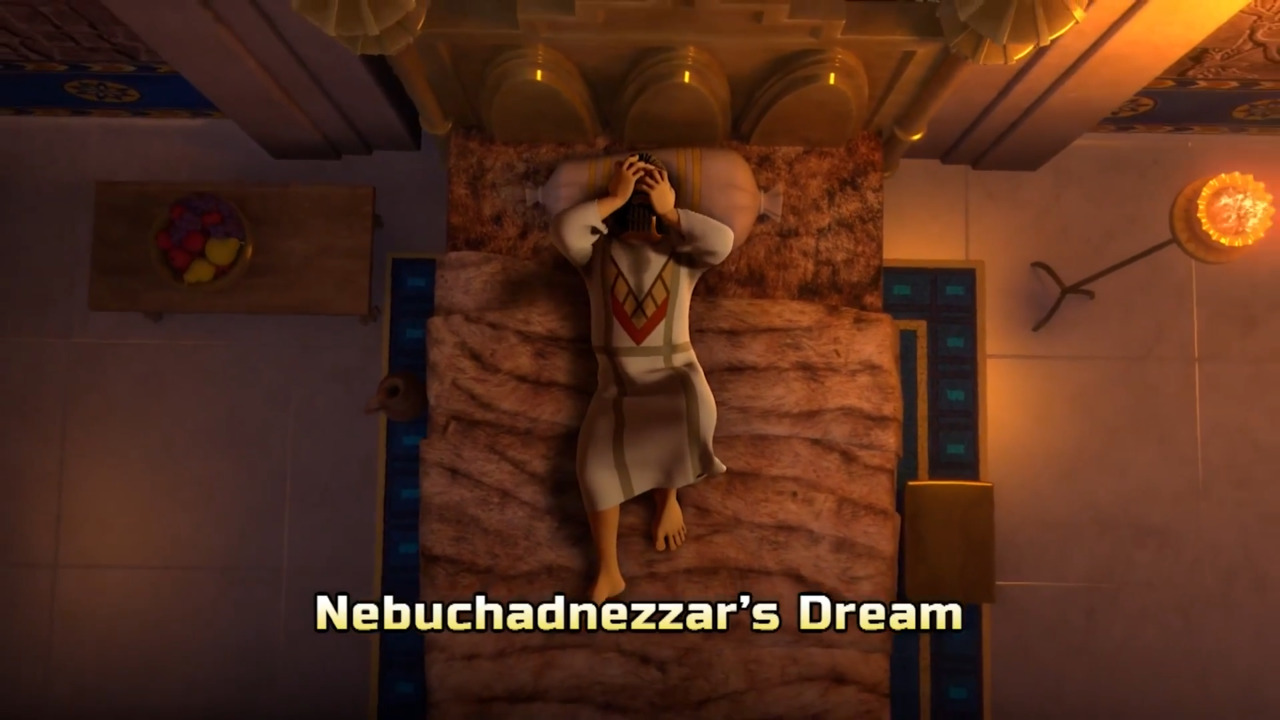 2. The Dream
Nebuchanezzar has a dream that he demands be told to him along with its interpretation, only Daniel comes through
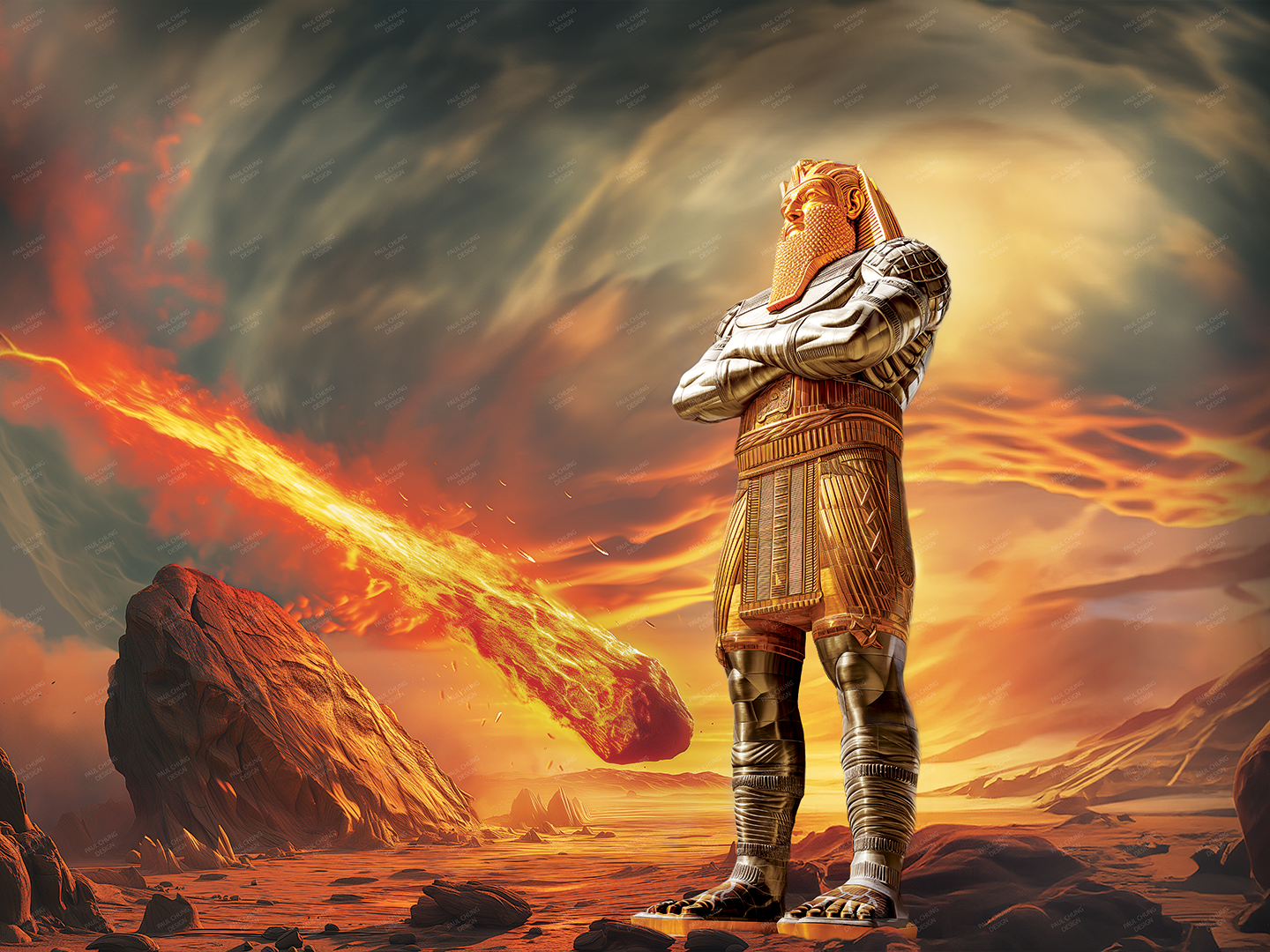 The Statue
Head of Gold”Shoulders of SilverChest of BronzeLegs of IronFeet of Clay
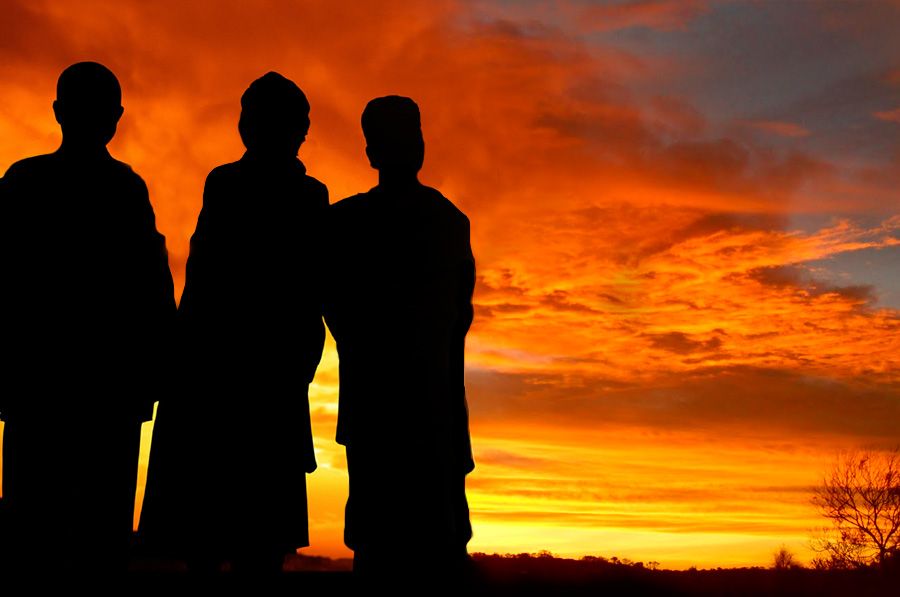 Name Change
All three had name of God in their names

Shadrach- AkuMeshach- AkuAbendego- Nabo
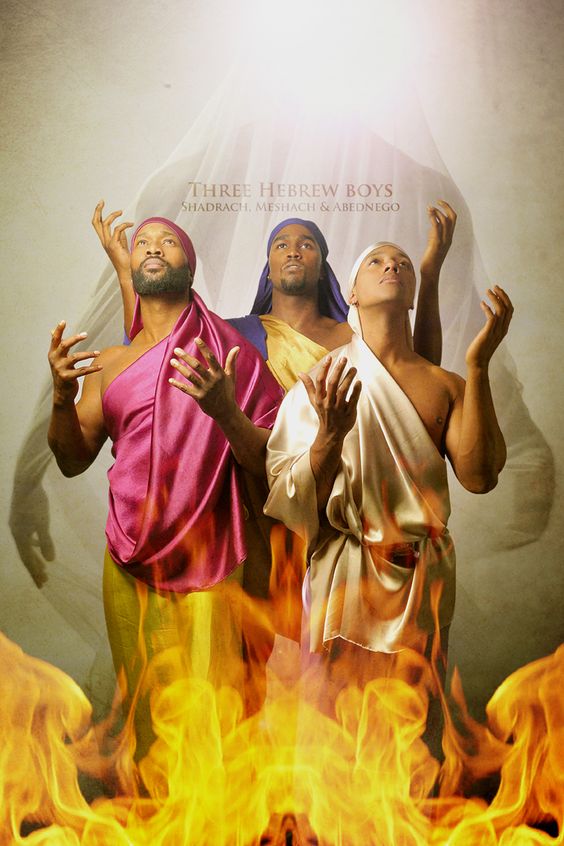 Hebrew Boys
The three Hebrew Boys refuse to bow to the statue of the king and is placed in the furnace of fire
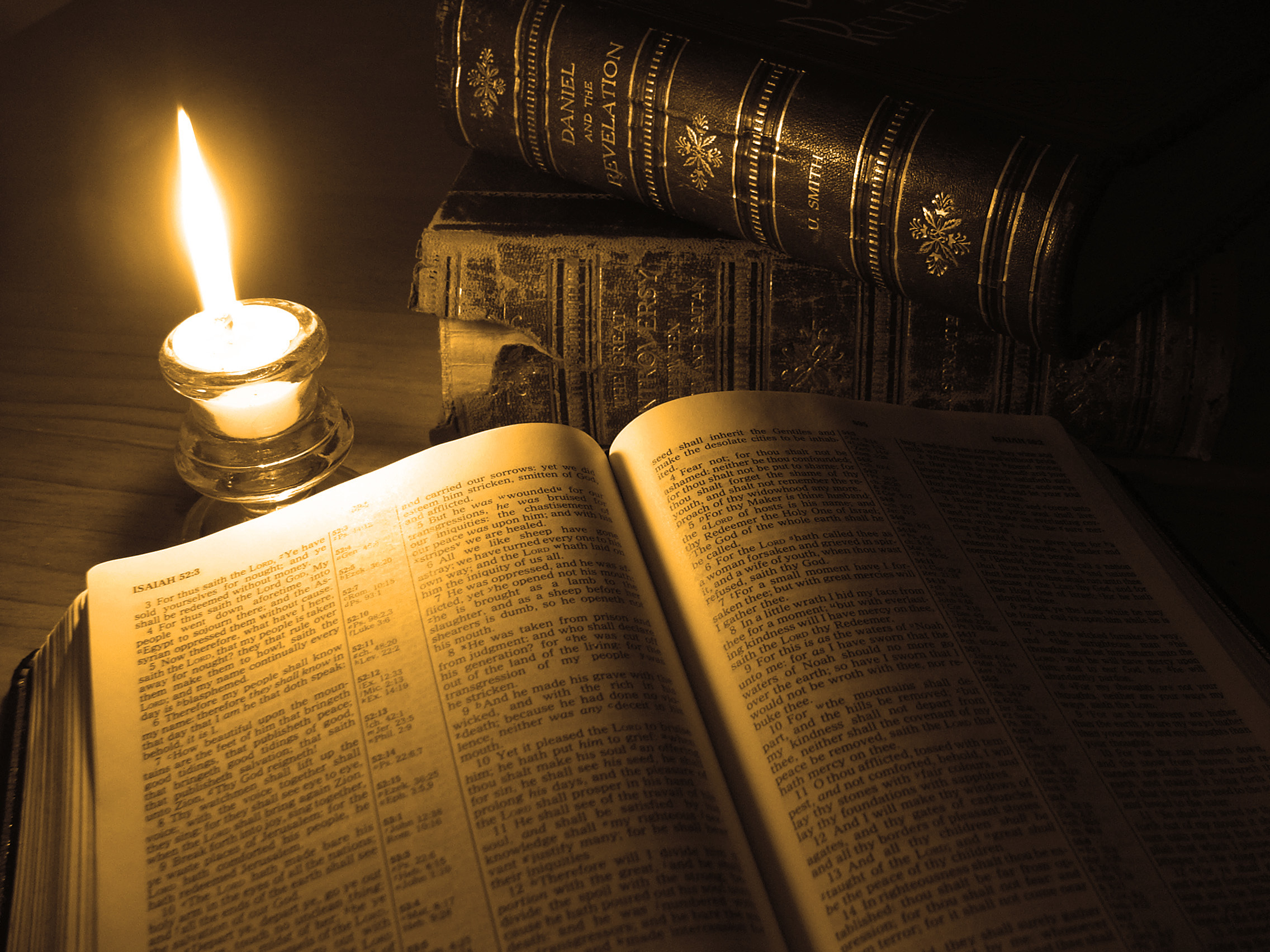 Thank You for Watching